LISTENING
1
Match the phrases with the correct pictures.
2. weaving clothing
1. catching fish
3. growing crops
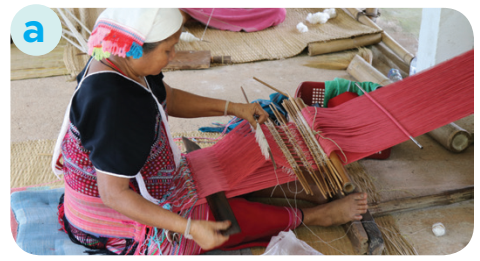 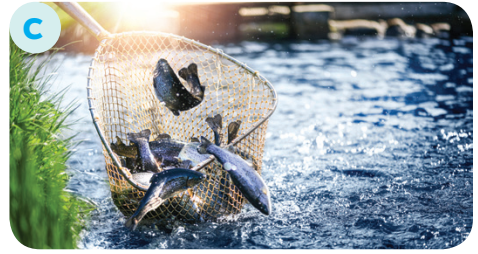 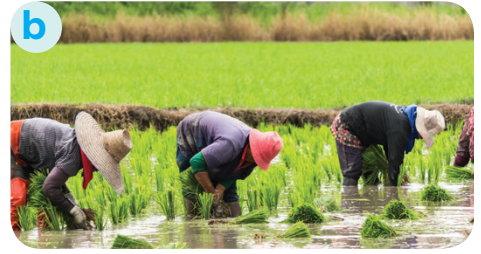 _______________
_______________
_______________
2
Listen and tick (    ) the activities that minority children do to help their families.
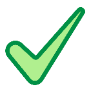 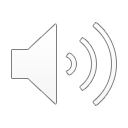 1. look after the house
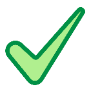 2. weave clothing
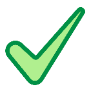 3. prepare food
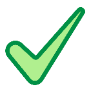 4. build houses
5. grow crops
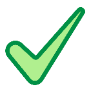 6. raise livestock
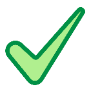 3
Listen again and circle the correct answer A, B, or C.
1. Minority children usually learn to work at ______.
A. twelve 	B. ten		C.  six 

2. Girls ______.
A. weave clothing
B. do the gardening
C. catch fish	

3. Boys ______.
A. prepare food		
B. raise livestock
C. do housework
4. Children learn traditions through _____
A. work 	B. music	C.  stories

5. The number of minority children going to school is ______.
A. going up 	
B. going down
C. staying the same
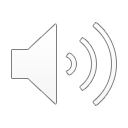 WRITING
Write a paragraph (80 - 100 words) about the things you do to help your family. Use the ideas in 4.
5
- Cook meals.
- Clean the floor.
- Sweep the floor.
- Feed the animals.
- Water the flowers.
- Wash the dishes
I learnt to share housework with other members of the family when I was seven or eight. I always start the day by tidying up my bed. Then I prepare breakfast for me and my brother. I usually help to prepare dinner or do the washing afterwards. At the weekend, I usually spend an hour cleaning and tidying up my room and collecting dirty clothes of the whole family for washing. I sometimes do other work like planting vegetables or ﬂowers on the top open ﬂoor of our house with my mother, repairing our bikes with my father, or repainting the gate. I think doing housework together connects our family’s members.